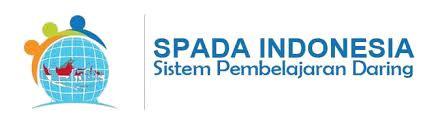 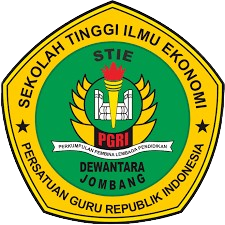 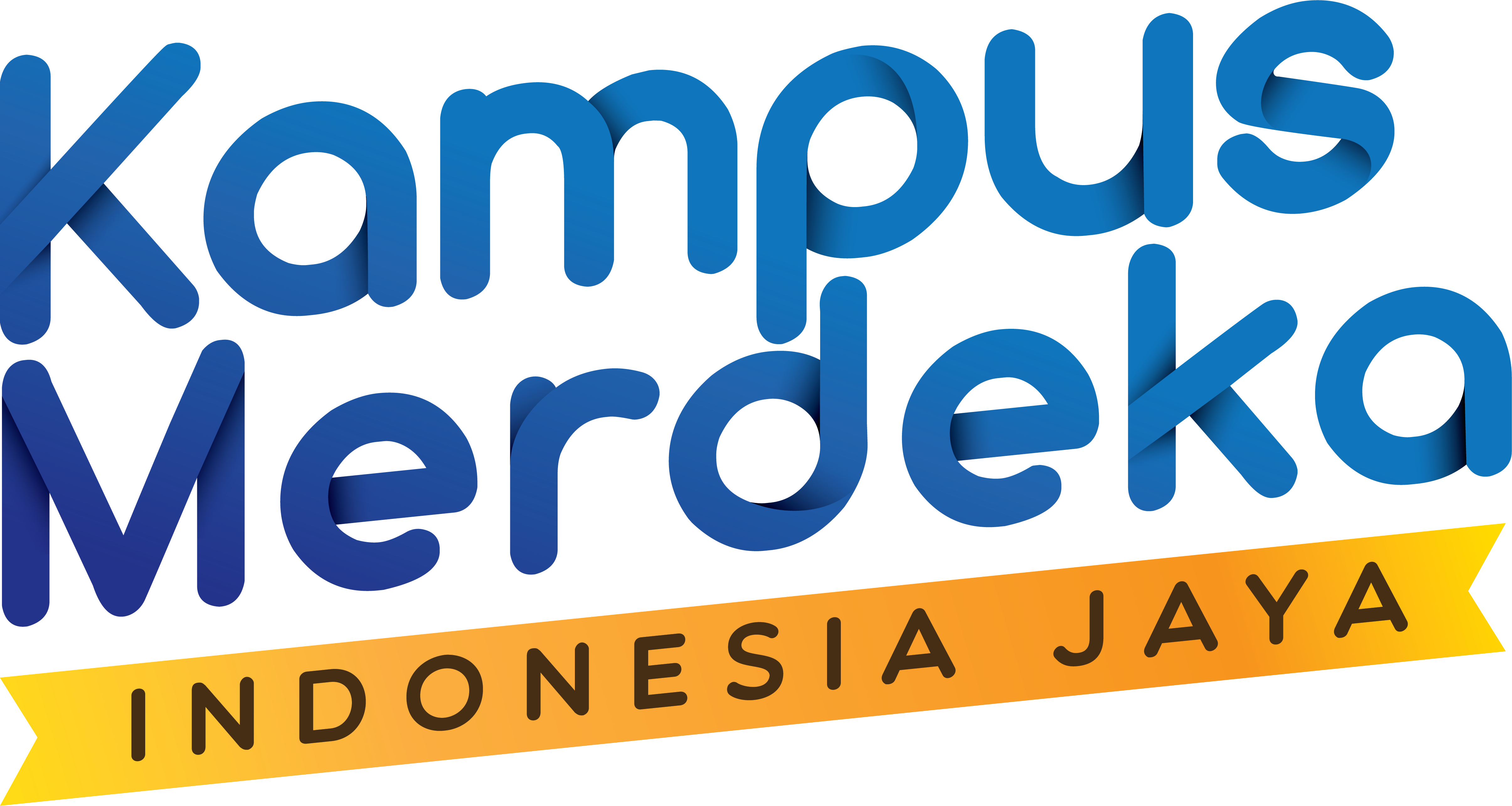 SISTEM INFORMASI PRODUKSI
Dr. Rita Mutiarni, SE, MM
Dr. Nuri Purwanto, S.ST, MM
01
PENGERTIAN SI PRODUKSI
Sistem Informasi Produksi adalah bagian dari Sistem Informasi Manajemen (SIM) yang berfokus pada proses produksi dari bahan mentah hingga produk jadi.

Pengertian Sistem Informasi Produksi: - Definisi menurut Bodnar dan Hopwood (1998): Sistem berbasis komputer yang mendukung fungsi produksi, mencakup perencanaan dan pengendalian proses produksi barang atau jasa.
Unsur-Unsur Sistem Informasi Produksi
Masukan
Proses
Keluaran
Bahan mentah dan data
Transformasi bahan mentah menjadi produk jadi.
Produk jadi sesuai spesifikasi pelanggan
Fungsi Sistem Informasi Produksi
Peningkatan kecepatan dan ketepatan produksi
Pengolahan data yang akurat
Pengelolaan arsip yang lebih terorganisir
Peningkatan efisiensi dan pengurangan pemborosan
Model Sistem Informasi Produksi
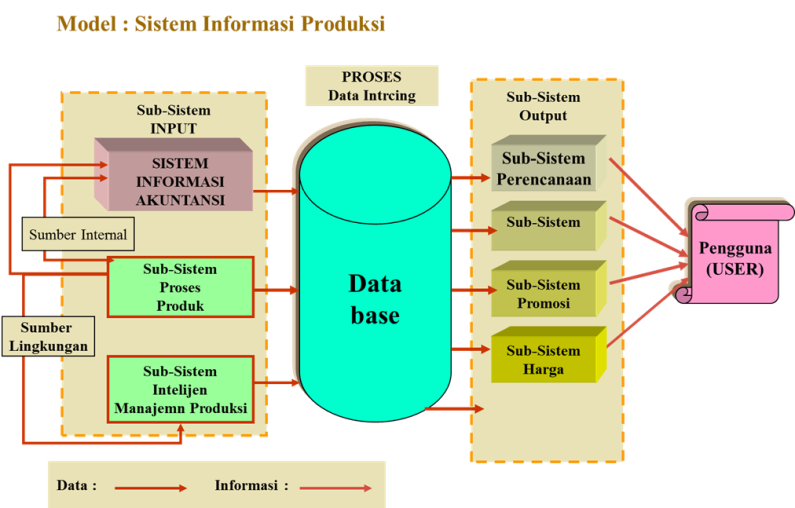 Subsistem Input
Sistem Informasi Akuntansi
Mengumpulkan data transaksi dengan pemasok.
Riset Produksi/Industrial Engineering
Menganalisis dan merekomendasikan perbaikan.
Intelijen Manufaktur
Mengawasi sumber daya manusia, material, dan mesin.
Database Sistem Informasi Produksi
Internal
Data dari sistem akuntansi dan engineering.
Eksternal
Data dari lingkungan perusahaan seperti pemasok dan regulasi.
Subsistem Output
Produksi: Mengukur dan memantau proses produksi.
Persediaan: Mengelola stok dan bahan baku.
Kualitas: Mengawasi kualitas produk dan proses produksi.
Biaya: Menghitung biaya produksi termasuk pemeliharaan dan pembelian.
Pendekatan TQM dalam Sistem Informasi Produksi
Total Quality Management (TQM): Manajemen kualitas total yang memastikan produk dan jasa mencapai standar yang diharapkan pelanggan
Simpulan
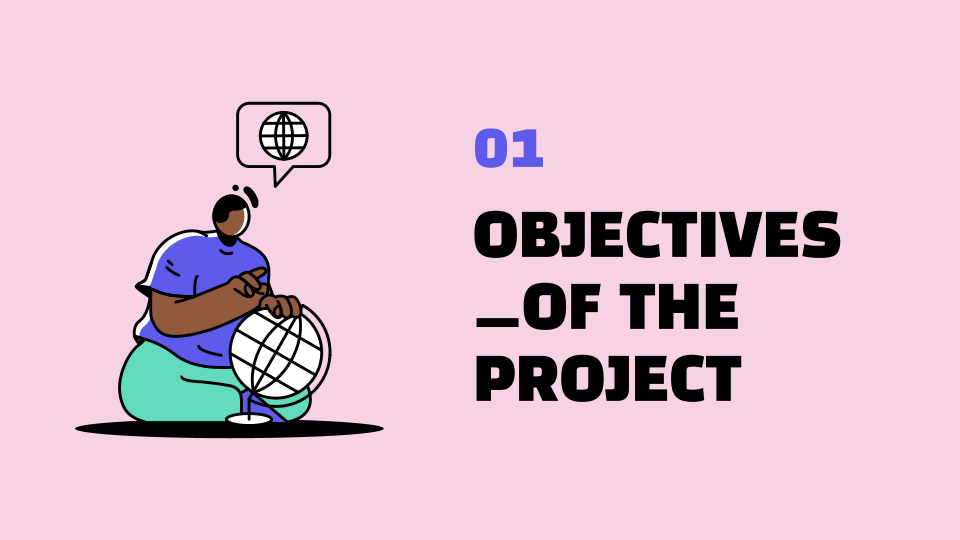 Sistem Informasi Produksi meningkatkan efisiensi, kecepatan, dan kualitas produksi, serta membantu perusahaan mencapai keunggulan kompetitif melalui manajemen informasi yang efektif.